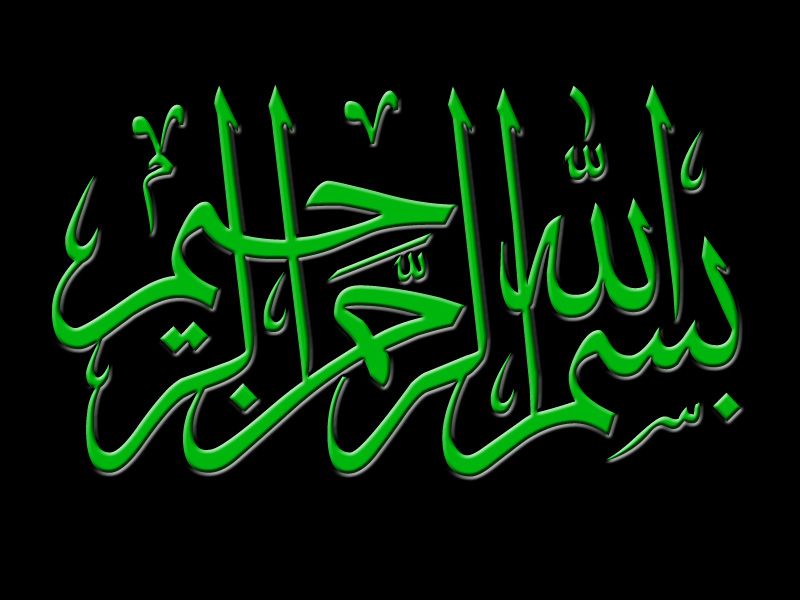 COVID-19 and Equity
By:
Dr. Alireza Olyaee Manesh
Associated Professor
Health Equity Research Center
Tehran University of Medical Science
بررسی شواهد موجود
علی رغم گذشت حدود یکسال از اپیدمی ویروس کووید-19، مطالعات و مقالات متعددی در این خصوص منتشر شده است. بخشی از این مطالعات که تعداد آنها قابل توجه نیز می باشد، به بررسی جنبه های عدالت و نابرابری در هنگامه شیوع این ویروس پرداخته اند.
ما در این ارائه برای بررسی شواهد موجود در این زمینه کلمات کلیدی زیر را در پایگاه الکترونیکی PubMed مورد جستجو قرار دادیم:
-تعداد اولیه مقالات: 1173
تعداد مقالات پس از مرتب کردن بر اساس مرتبط بودن: 255
تعداد مقالات موردی بررسی شده در این ارائه: 15
References
McLeod, Melissa, et al. "COVID‐19: we must not forget about Indigenous health and equity." Australian and New Zealand journal of public health (2020).
Fortuna, Lisa R., et al. "Inequity and the disproportionate impact of COVID-19 on communities of color in the United States: The need for a trauma-informed social justice response." Psychological Trauma: Theory, Research, Practice, and Policy (2020).
Gross, Cary P., et al. "Racial and Ethnic Disparities in Population Level Covid-19 Mortality." MedRxiv (2020).
van Dorn, Aaron, Rebecca E. Cooney, and Miriam L. Sabin. "COVID-19 exacerbating inequalities in the US." Lancet (London, England) 395.10232 (2020): 1243.
Tai, Don Bambino Geno, et al. "The disproportionate impact of COVID-19 on racial and ethnic minorities in the United States." Clinical Infectious Diseases (2020).
Hall, Katherine H., et al. "Ethics and equity in the time of Coronavirus." Journal of primary health care 12.2 (2020): 102-106.
Patel, J. A., et al. "Poverty, inequality and COVID-19: the forgotten vulnerable." Public Health 183 (2020): 110.
Butler SM. Four COVID-19 Lessons for Achieving Health Equity. InJAMA Health Forum 2020 Nov 2 (Vol. 1, No. 11, pp. e201370-e201370). American Medical Association.
Yamey, Gavin, et al. "Ensuring global access to COVID-19 vaccines." The Lancet 395.10234 (2020): 1405-1406.
Phelan, Alexandra L., et al. "Legal agreements: barriers and enablers to global equitable COVID-19 vaccine access." The Lancet 396.10254 (2020): 800-802.
Wang Z, Tang K. Combating COVID-19: health equity matters. Nature Medicine. 2020 Apr;26(4):458-.
Ballantyne A, Rogers WA, Entwistle V, Towns C. Revisiting the equity debate in COVID-19: ICU is no panacea. Journal of medical ethics. 2020 Oct 1;46(10):641-5.
Gaynor TS, Wilson ME. Social vulnerability and equity: The disproportionate impact of COVID‐19. Public administration review. 2020 Sep;80(5):832-8.
Wang ML, Behrman P, Dulin A, Baskin ML, Buscemi J, Alcaraz KI, Goldstein CM, Carson TL, Shen M, Fitzgibbon M. Addressing inequities in COVID-19 morbidity and mortality: research and policy recommendations. Translational Behavioral Medicine. 2020 Jun;10(3):516-9.
Burström B, Tao W. Social determinants of health and inequalities in COVID-19.
Introduction:
To date, the most utilized definition of ‘most at risk’ for COVID19 morbidity and mortality has focused on biological susceptibility to the virus but this dominant biomedical definition has neglected the ‘fundamental social causes’ of disease, constraining the effectiveness of prevention and mitigation measures; and exacerbating COVID19 morbidity and mortality for population groups living in marginalizing circumstances.
COVID-19 has affected vulnerable populations disproportionately across the world. Solid social and scientific evidence to tackle health inequity in the current COVID-19 pandemic is in urgent need.
[Speaker Notes: Afifi, Rima A., et al. "‘Most at risk’for COVID19? The imperative to expand the definition from biological to social factors for equity." Preventive medicine 139 (2020): 106229.]
Fundamental social causes
For battling coronavirus and gaining control over it we mustn't only focus on biological players of this pandemic to plan our strategy, “Social factors” must be a part of our decision making process. 
By ignoring them we are also ignoring the efficiency of our strategies.
A few of the fundamental social causes we could name:
Racial factors causing inequities among majority and minorities of the population
Poverty resulting in unsatisfied needs and an ignorance of the poor
Housing and living conditions determining the access to health and over all well being of the individuals
Cultural differences among groups and nations leading to unintentional harm
Social determinants of health and inequalities in COVID-19
1. Differential exposure leading to increased risk of infection with COVID-19
Limited material circumstances, such as crowded living conditions and multigenerational households, may increase the risk of being infected with SARS-CoV-2. 
Work-related exposure is also increased for occupations that do not permit working from home and entail physical proximity to other people or direct contact with the public.
 These typically include low-income jobs in service sectors, such as health or social care, transportation, cleaning and hospitality. 
Use of public transportation to get to work and the lack of adequate personal protective equipment, or instructions on how to use them properly, may further increase the exposure risk. 
Hazardous employments and a lack of social insurance are also more common among low-income earners and can limit their financial ability to stay at home during sickness.
[Speaker Notes: The WHO housing and health guidelines from 2018 reports strong associations between crowding and airway infections, and there is reason to believe that COVID-19 is no exception.]
Social determinants of health and inequalities in COVID-19
2. Differential vulnerability leading to increased risk of severe COVID-19
The risk of severe disease and death in COVID-19 is increased among individuals with poor general health and nutritional status, and among those with underlying chronic conditions such as cardiovascular diseases, lung diseases, diabetes and cancer.
The prevalence of these conditions is inversely associated with socioeconomic status.
A socioeconomic gradient is also observed for smoking and obesity, which may further aggravate the disease.
As health-seeking behaviors relate to health literacy and access to health care and are influenced by user fees, persons in disadvantaged socioeconomic groups may delay seeking care for COVID-19, potentially resulting in more severe disease and death.5
Social determinants of health and inequalities in COVID-19
3.Differential consequences of COVID-19
The social and economic consequences of the COVID-19 pandemic will affect the whole population but is expected to strike more severely in lower socioeconomic groups. 
The risk of unemployment is higher among those with atypical and precarious employment conditions, whose financial margins are already minimal. While unemployment is increasing overall, low-income earners more often serve in sectors that are hardest hit by the pandemic and have smaller economic buffers to sustain periods of lost income. 
The negative impact of unemployment on health is well known, and includes poor mental health, increased alcohol and substance use and family violence.
COVID and Race:
A considerable number of studies have shown COVID-19 pandemic has highlighted the deep inequities in health care system. 

The disproportionately high levels of COVID-19 cases, hospitalizations, and deaths among 
non-White racial groups are due to poorer underlying health, housing, and job conditions among these minority groups, as well as an inequitable distribution of health resources and persistent gaps in insurance coverage.

In New Zealand, for instance, such factors include social deprivation, the quality of housing, fuel and heating, poverty and household crowding.
[Speaker Notes: McLeod, Melissa, et al. "COVID‐19: we must not forget about Indigenous health and equity." Australian and New Zealand journal of public health (2020).]
Racial Minorities:
In US, in April 2020, the Centers for Disease Control and Prevention (CDC) reported national data on confirmed coronavirus cases by race and ethnicity . 

The available data suggest that the virus is having disproportionate effects on communities of color, with Black Americans accounting for 34% of confirmed cases even though Black Americans account for only 13% of the total U.S. population. 

Latinos and Hispanics have seen similar statistics nationwide, Latinos constituted 25%–20% of COVID-19-related hospitalizations and 80% of intensive care unit admissions in the same month.
[Speaker Notes: Fortuna, Lisa R., et al. "Inequity and the disproportionate impact of COVID-19 on communities of color in the United States: The need for a trauma-informed social justice response." Psychological Trauma: Theory, Research, Practice, and Policy (2020).
Gross, Cary P., et al. "Racial and Ethnic Disparities in Population Level Covid-19 Mortality." MedRxiv (2020).]
The Native Americans:
Native American populations also have disproportionately higher levels of underlying conditions, such as heart disease and diabetes, that would make them particularly at risk of complications from COVID-19.

In Arizona, 13% of cases and 18% of deaths are Native Americans, who only make up 5.3% of the state’s population
[Speaker Notes: Fortuna, Lisa R., et al. "Inequity and the disproportionate impact of COVID-19 on communities of color in the United States: The need for a trauma-informed social justice response." Psychological Trauma: Theory, Research, Practice, and Policy (2020).
van Dorn, Aaron, Rebecca E. Cooney, and Miriam L. Sabin. "COVID-19 exacerbating inequalities in the US." Lancet (London, England) 395.10232 (2020): 1243.
Tai, Don Bambino Geno, et al. "The disproportionate impact of COVID-19 on racial and ethnic minorities in the United States." Clinical Infectious Diseases (2020).]
The Māori, indigenous people of new Zealand:
History warns us of the price of assuming that diseases such as COVID-19 will impact ethnic groups evenly. 

The death rate following the 1918 influenza pandemic was seven times higher for Māori compared to European ethnic groups. 

More recently during the 2009 H1N1 influenza pandemic, disease rates were twice as high for Māori compared to European/Other, while Māori were three times as likely to be hospitalized with the disease and nearly three times as likely to die.
Why are they at risk?
Indigenous population is at higher risk due to many factors an inequities in many areas of health from access to care to health outcomes that existed even before the pandemic.

Existing inequities in healthcare access may lead to differences in COVID-19 detection, potential inequities in access to testing could lead to a higher risk of undetected cases. 

It has been estimated that a quarter of the absolute difference between Māori and non-Māori in all-cause mortality was the result of conditions considered amenable to healthcare.
[Speaker Notes: McLeod, Melissa, et al. "COVID‐19: we must not forget about Indigenous health and equity." Australian and New Zealand journal of public health (2020).]
In short, minorities are at risk because:
Existing inequities in healthcare access will be increased when the system is put under pressure!
COVID-19 and Poverty:
Poverty has a proven negative effect on health; the poorer the individual, the more ignored or unmet health needs. As a known health factor its only natural for it to be connected to Covid-19 and its out comes.
Poverty is a known risk factor for death from coronavirus infection, people with lower incomes were less able to physically isolate
Low paid work (such as rubbish collection, bus driving and cleaning) risked high levels of exposure to COVID-19.
Economically disadvantaged people are more likely to live in overcrowded accommodations, this is a risk factor for lower respiratory tract infections. 
Also people of low Socio-economic Status present to healthcare services at a more advanced stage of illness, resulting in poorer health out-comes.
[Speaker Notes: Hall, Katherine H., et al. "Ethics and equity in the time of Coronavirus." Journal of primary health care 12.2 (2020): 102-106.
Patel, J. A., et al. "Poverty, inequality and COVID-19: the forgotten vulnerable." Public Health 183 (2020): 110.]
Before the pandemic and associated economic fallout, poverty rates in the United States were 24% for Native Americans, 22% for African Americans, and 19% for Hispanics, compared to 9% for whites. 

We can clearly see the relations between race, poverty and infectious and mortality rates of covid-19 in US population.
[Speaker Notes: Tai, Don Bambino Geno, et al. "The disproportionate impact of COVID-19 on racial and ethnic minorities in the United States." Clinical Infectious Diseases (2020).]
Covid 19 and financial protection
Financial protection during outbreak matters. At the initial stage of the COVID-19 epidemic in US, out-of-pocket expenditure posed a substantial financial burden for the poor populations with severe symptoms, even for those under coverage by the social health insurance scheme.
The removal of catastrophic medical expenditures cleared the financial barriers for patients with both confirmed and suspected cases of COVID-19 to seek medical treatment right away while also protecting them from being impoverished by the infection. 
It ensured that the disease-control efforts reached out to the most marginalized and vulnerable people to contain the spread of the causative coronavirus.
Accessing to medical care
The overloaded clinical capacity, although supplemented with thousands of health workers from other provinces, could not meet the demand of COVID-19 screening and treatment at the initial stage of the epidemic.
Achieving equity in ICU triage was also problematic.
COVID-19 and Culture:
Culture is a profound yet often neglected determinant of seeking health care, the quality of healthcare patients receive and the treatment preferences of patients.
This determinant also played a part in the covid-19 pandemic. 
Areas of health such as individuals seeking health care, sticking to health guidelines and following the newest health trends were mostly impacted by this determinant. 
This factor can also impact the way that virus spreads. The virus spread pattern in cultures with emphasis on family and countries with dense housing showed that most of the infected individuals were either family members or shared housing.
COVID-19 and Rural Areas:
Rural areas suffer from a number of fundamental inequities that have become challenges in responding to covid-19. 

Rural communities can struggle to access healthcare even in normal times and there are long-standing inequities between rural and urban medicine which can be exacerbated in a pandemic.

The older average age of rural populations in US, less infrastructure and fewer healthcare options make rural communities more at risk from coronavirus than urban communities internationally.
Challenges of Responding:
Even when the governments respond to covid-19 pandemic, they can create new inequities or exacerbate the existing ones. 
These are unintentional and mostly due to inequities in social determinants of health among different groups, For instance:
Government responses and lockdowns, even done well, have caused increased morbidity and mortality by a reduction in patients seeking treatment for non-COVID-19 conditions, and the postponement of therapy such as surgery and preventive screening. 
This opportunity cost of the lockdown also includes the morbidity and mortality induced by unemployment and mental health issues.
Equity of information-provision has been problematic too. 
There have been issues of access to digital information and telehealth, especially for people who are poor, homeless or are old and don’t have enough education or knowledge of these technologies.
Research and policy focused recommendations
Practice: Behavioral scientists can contribute to an enhanced understanding of the impact of health inequities on underserved minority populations.
Policy: Prioritize high-risk communities for testing, treatment, and prevention approaches that address barriers to social and economic well-being.
Research: Apply a social determinants of health equity lens on monitoring, evaluation and clinical trials activities on COVID-19.
From these we learn that:
Lesson 1: Provide Health Services Where People Are
The pandemic has changed the health needs of many people therefor the way we satisfy them must also be adjusted.

The COVID-19 pandemic has made it very clear that for households in underserved communities and for those least connected to health resources, it is critical to take services to people rather than always expecting people to travel to obtain them.
[Speaker Notes: https://jamanetwork.com/channels/health-forum/fullarticle/2772835?utm_source=fbpage&utm_medium=social_jamaforum&utm_term=4079426740&utm_campaign=article_alert&linkId=103747676]
Lesson 2: Focus on Improving Communication
It is a fact that corona virus has impacted some races more than others; many reasons were given for this unfortunate outcome of the pandemic including:

Poor communication and distrust between physicians and patients are factors and, for health care encounters generally, they lead to poorer health outcomes.

Poor communication between healthcare officials and authorities can end in insufficient preparations and actions taken to control the pandemic

Insufficient data sharing and education can lead to ignorance of health protocols and an increase in infections.
[Speaker Notes: https://jamanetwork.com/channels/health-forum/fullarticle/2772835?utm_source=fbpage&utm_medium=social_jamaforum&utm_term=4079426740&utm_campaign=article_alert&linkId=103747676]
Lesson 3: Strengthen the Caregiving Workforce for Older Adults
The population that was impacted the most in this pandemic was the elderly of all countries.
 
There are numerous ways to protect this part of our population; one of which is to strengthen the caregiving workforce whom are responsible for their health and wellbeing.
 COVID-19 drew attention to the caregiver workforce and has reinforced the importance of improving the conditions and skills of professional caregivers for the benefit of residents as well as the staff.
[Speaker Notes: https://jamanetwork.com/channels/health-forum/fullarticle/2772835?utm_source=fbpage&utm_medium=social_jamaforum&utm_term=4079426740&utm_campaign=article_alert&linkId=103747676]
Lesson 4: Say Goodbye to Employer-Sponsored Insurance
One of the challenges of covid-19 was its financial burden on  both the population and the government. 

This financial burden is going to be handled with the help of insurance companies, but for those who do not work for employers offering insurance or are only loosely connected to the full-time workforce—such as part-time workers, seasonal, and retail workers as well as workers in the informal economy—employment-based insurance is rare. 

And even when employer-sponsored insurance is offered, their share of the cost for buying family coverage for themselves and their dependents is prohibitive for many workers.
[Speaker Notes: https://jamanetwork.com/channels/health-forum/fullarticle/2772835?utm_source=fbpage&utm_medium=social_jamaforum&utm_term=4079426740&utm_campaign=article_alert&linkId=103747676]
COVID-19 and Vaccine:
The need for COVID-19 vaccines is global, although the need is differentially distributed within populations. 
Vaccines would likely be prioritized for health-care workers and people at greatest risk of severe illness and death. 
High-income countries must not monopolize the global supply of COVID-19 vaccines. 
This risk is real: 
During the 2009 influenza A/H1N1 pandemic, rich countries negotiated large advance orders for the vaccine, crowding out poor countries. International solidarity, committing to global equitable vaccine access initiatives, and laying a foundation for a post-pandemic era built on multilateralism and cooperation.
[Speaker Notes: Yamey, Gavin, et al. "Ensuring global access to COVID-19 vaccines." The Lancet 395.10234 (2020): 1405-1406.
Phelan, Alexandra L., et al. "Legal agreements: barriers and enablers to global equitable COVID-19 vaccine access." The Lancet 396.10254 (2020): 800-802.]
Last word
This pandemic has been the most important phenomena of this year. Its impacts are still being studied and its too soon to reach any conclusions but one thing is clear: some suffered the consequences of the pandemic and its impact more than others. 

It is the government’s obligation to lessen the impact of the pandemic and its consequences on the whole nation while paying special attention to the most vulnerable group, prioritizing populations with social conditions is necessary for more effective control of the epidemic in its next phase and should become the standard in the planning for, prevention and mitigation of all health conditions.